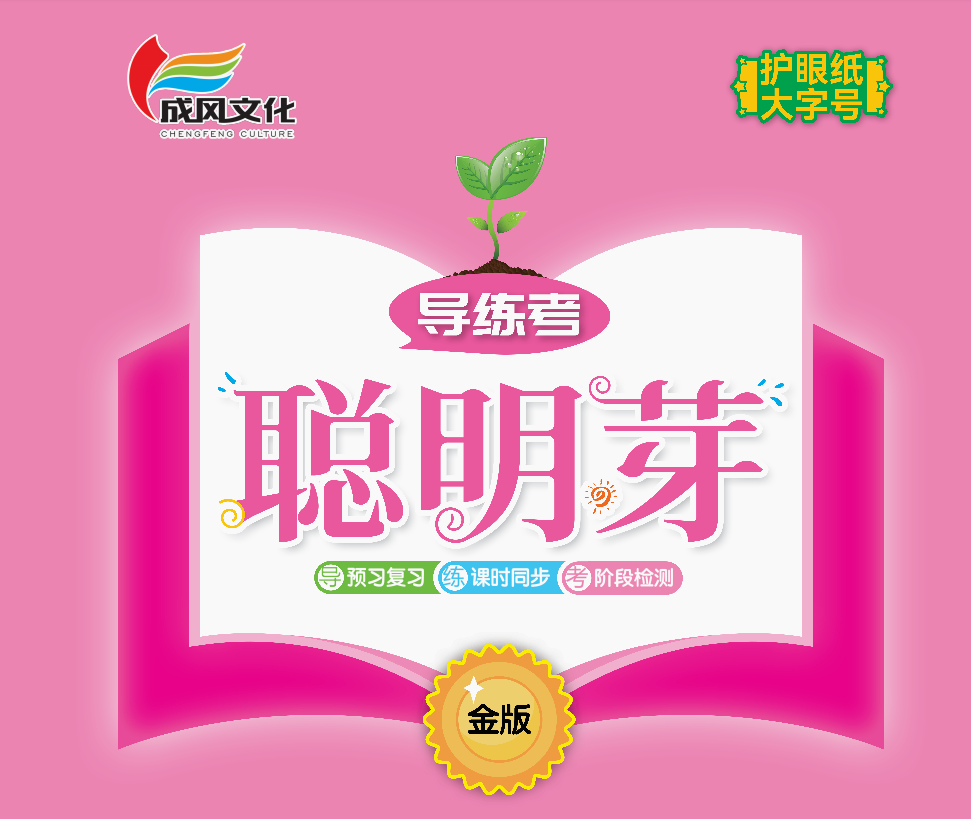 第六单元    阅读
阅读与写话(六)
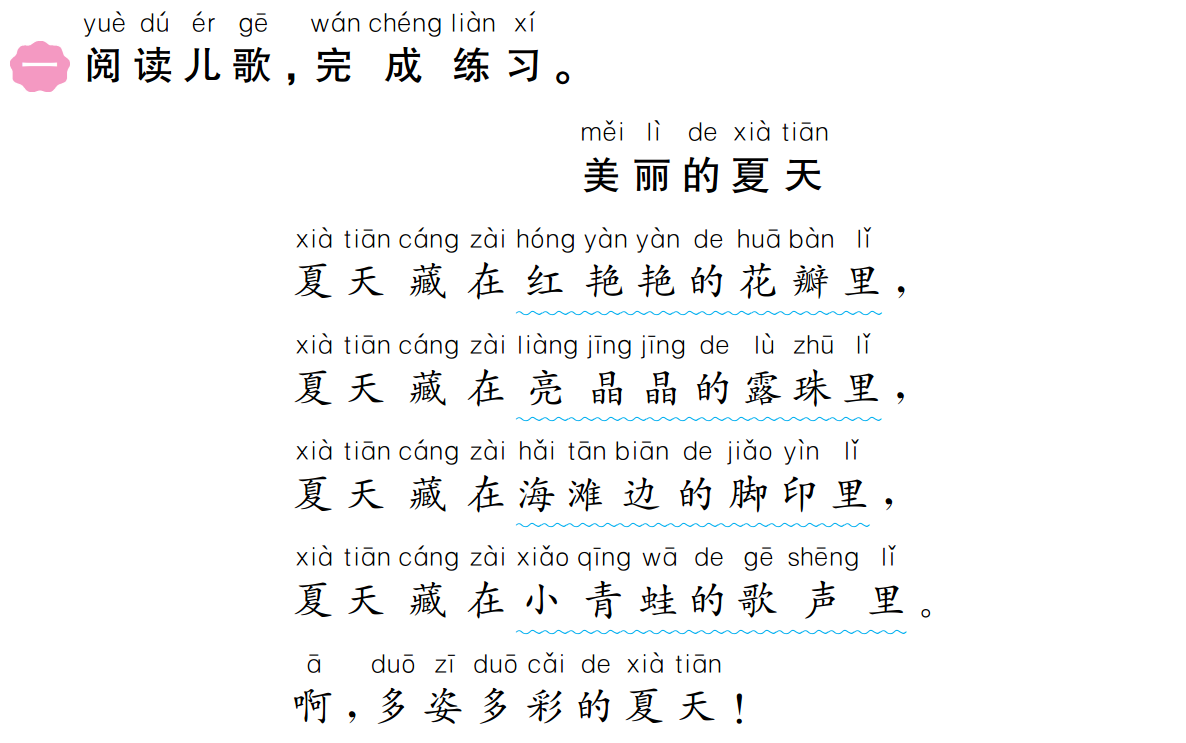 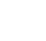 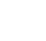 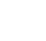 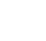 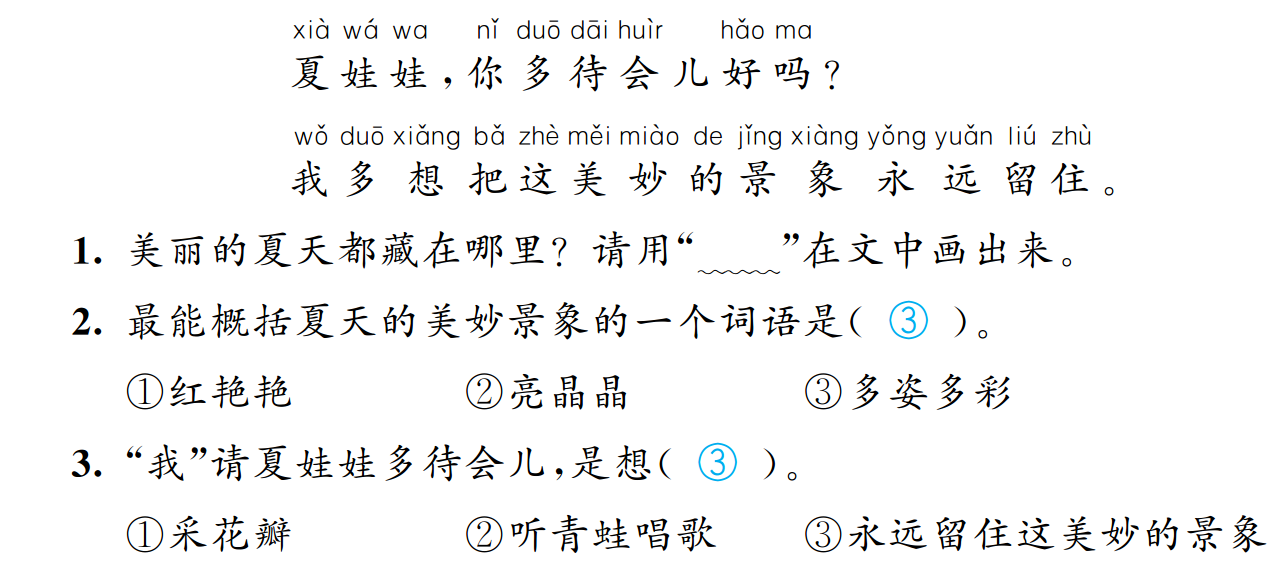 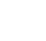 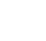 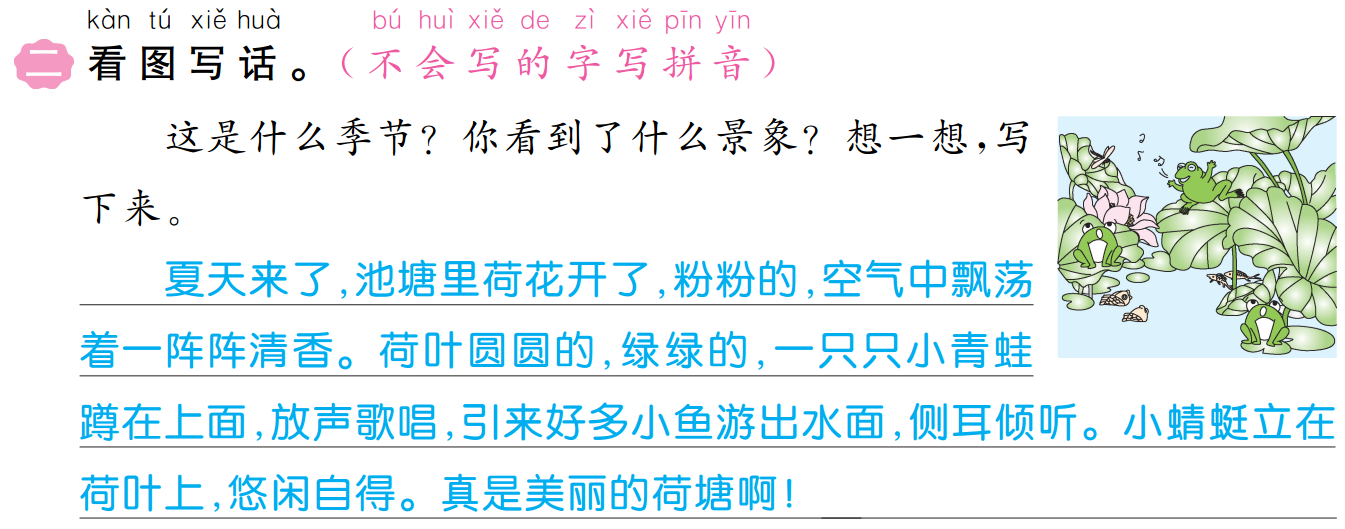 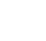 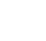 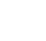 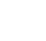 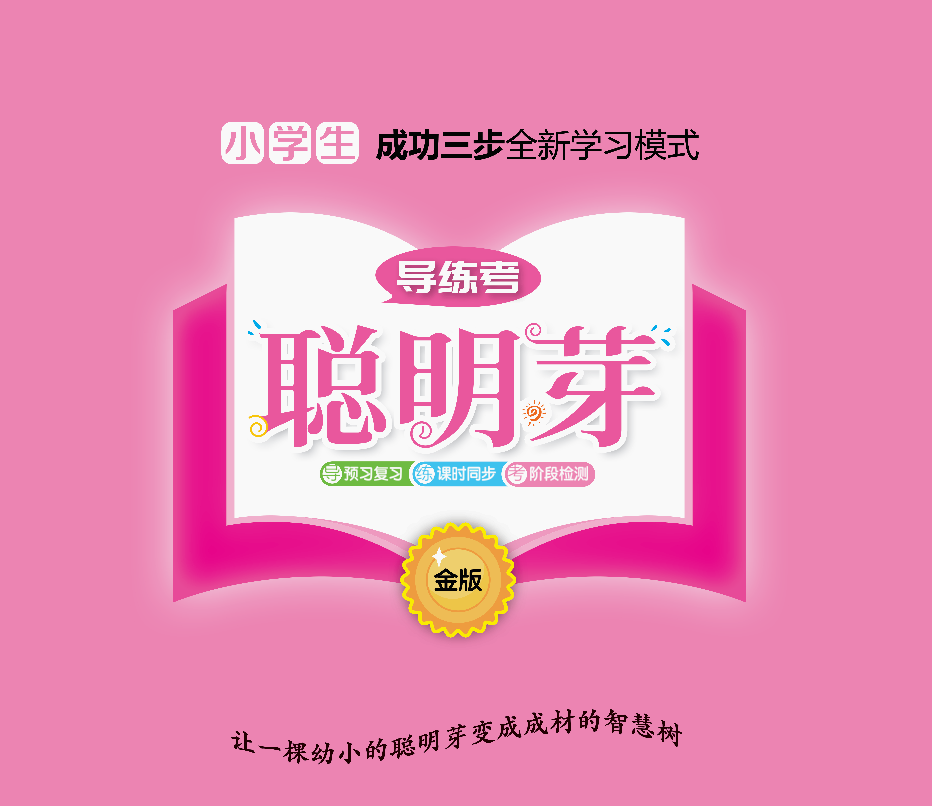